Update on Modeling Smoke/Air Chemistry Project
Brad Pierce (NESDIS/STAR)

HRRR-Smoke: 
Georg Grell, Steve Peckman, Ravan Ahmadov 
(ESRL)

NAM-CMAQ: 
Jeff McQueen 
(NAQFC/NWS)
SOO Science Call - Wed, May 25, 2016 11:00 AM - 12:00 PM CDT
Outline
Experimental HRRR-Smoke and Operational NAM-CMAQ Aerosol predictions (JPSS Fire and Smoke Initiative) 
Western US August 15-31, 2015
AIRNow surface PM2.5 verification

High Resolution Trajectory-Based Smoke Forecasts (JPSS Fire and Smoke Initiative) 
Fort McMurray wildfire 
VIIRS Aerosol Optical Depth (AOD)

New GOES-R Research Theme: High Impact Weather-Fires
Support NWS Incident Meteorologists (IMET) situational awareness
HRRR-Smoke GOES-R aerosol data assimilation
Introduce Fire Behavior Forecasts into HRRR-Smoke
2015 had the highest area burned since 1996
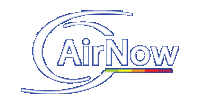 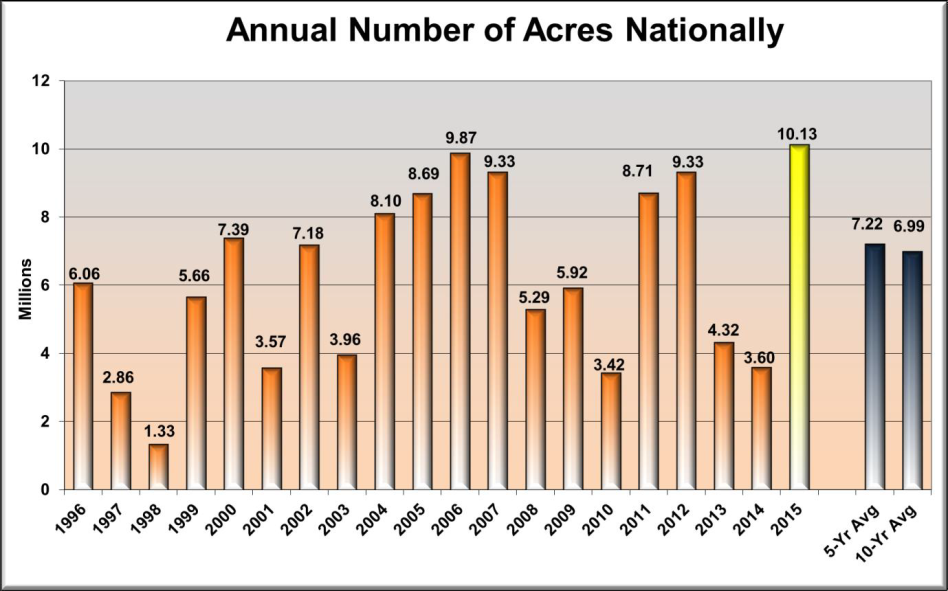 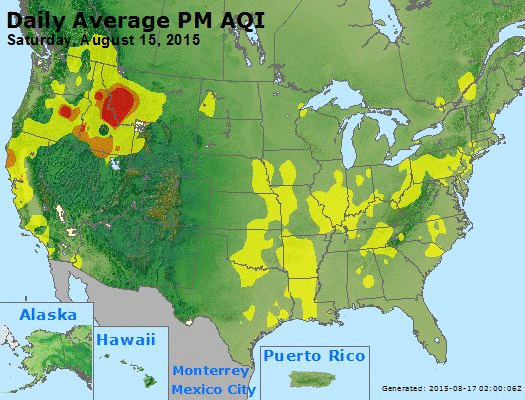 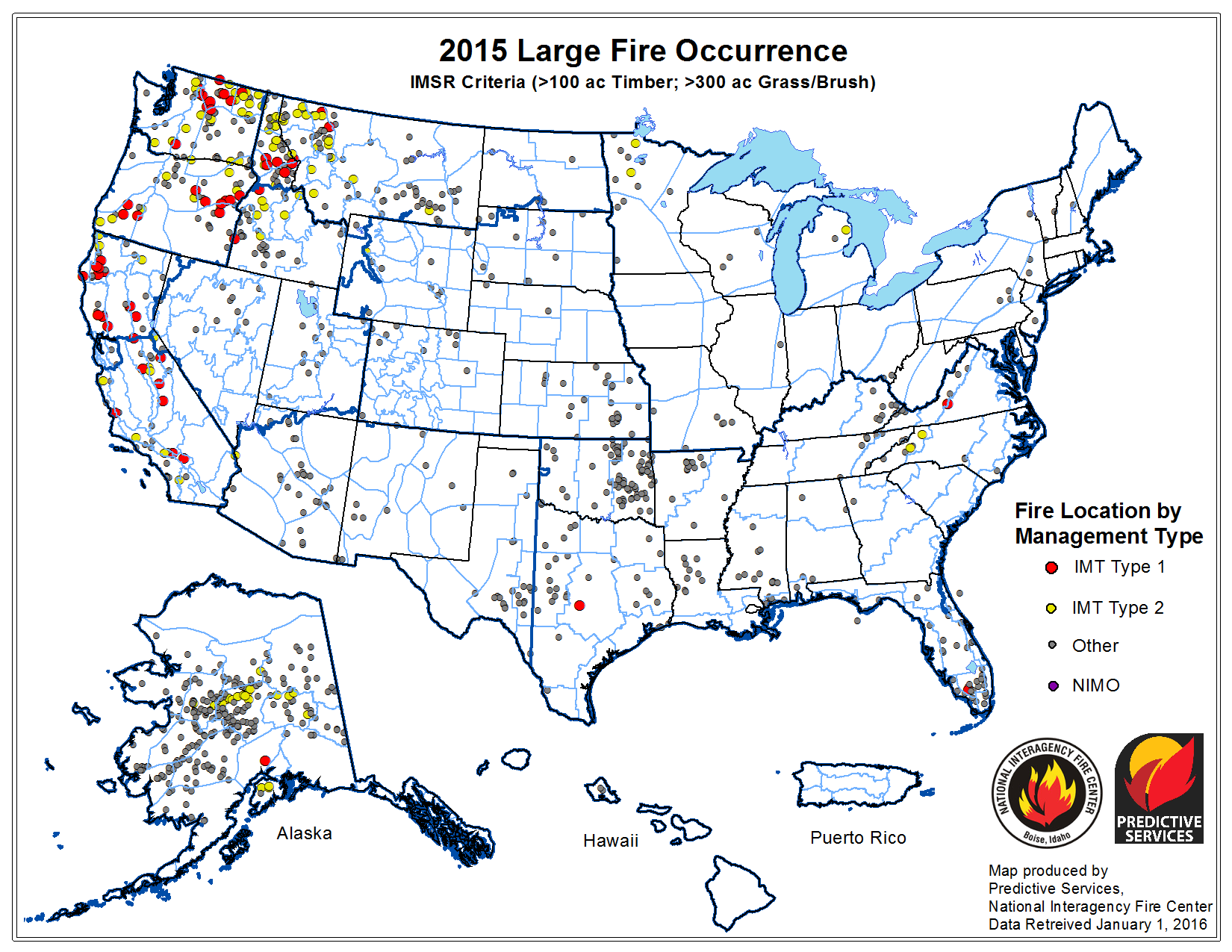 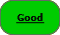 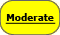 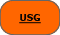 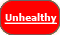 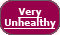 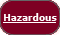 https://www.airnow.gov/
Alaska (420% percent), Northwest (229%), Northern California (163%) and Northern Rockies (139%) were the only Geographic Areas to experience above average acres burned.
http://www.predictiveservices.nifc.gov/intelligence/2015_Statssumm/annual_report_2015.pdf
High Resolution Rapid Refresh with Smoke Tracers (HRRR-Smoke)
Retrospective Smoke forecasts

An experimental version of the High Resolution Rapid Refresh model is being used to predict wildfire smoke transport. The forecast model based on the Weather Research and Forecasting (WRF) numerical model coupled with chemistry (WRF-Chem). 
3 km HRRR-Smoke wildfire forecast
Smoke treated as carbon monoxide (CO) tracer
Only wildfire emissions
No dry and wet deposition
No diurnal fire behavior


THESE FORECASTS ARE EXPERIMENTAL
Retrospective HRRR-Smoke forecasts conducted for August 17-31, 2015
Georg Grell and Ravan Ahmadov (NOAA/ESRL/GSD)
http://ruc.noaa.gov/wrf/WG11_RT/#hrrrsmk
Particulate matter (PM2.5) mass concentrations versus carbon monoxide (CO) mixing ratios measured by aircraft1 and simulated by WRF-Chem
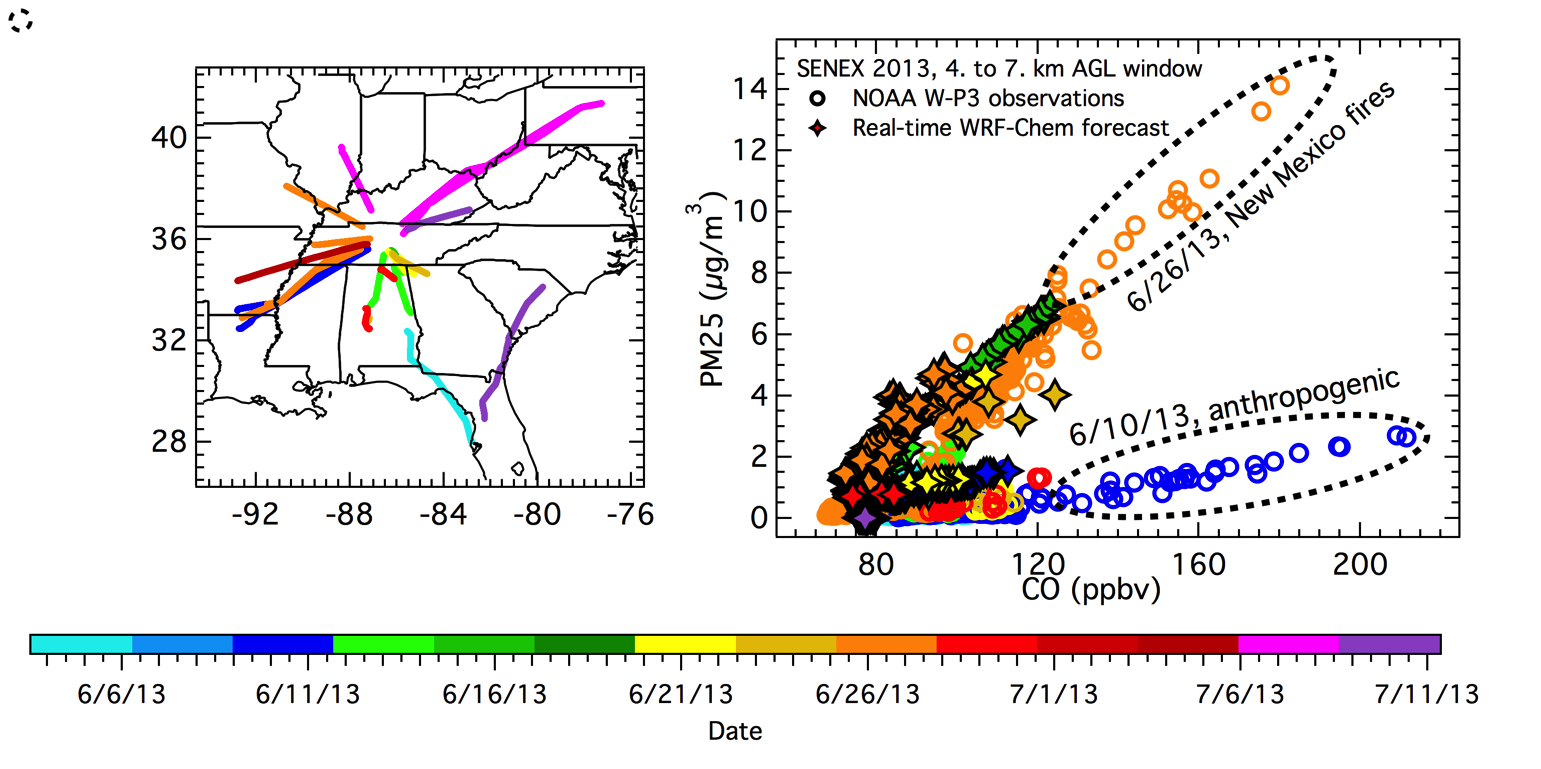 1150 mg/m3 PM2.5 per ppmv (CO-0.055)
If HRRR-Smoke < 55ppbv (background) then PM2.5=0.0mg/m3
1NOAA P-3 aircraft flight paths at altitudes greater than 4 km above ground level (AGL) over the southeastern US during the SENEX field campaign, June-July, 2013 (From Greg Frost, ESRL)
NWS National Air Quality Forecast Capability (NAQFC)
Operational NAM-CMAQ PM2.5 predictions

12km Forecast
Wildfire emissions from 
Forest Service BlueSky Smoke Modeling Framework
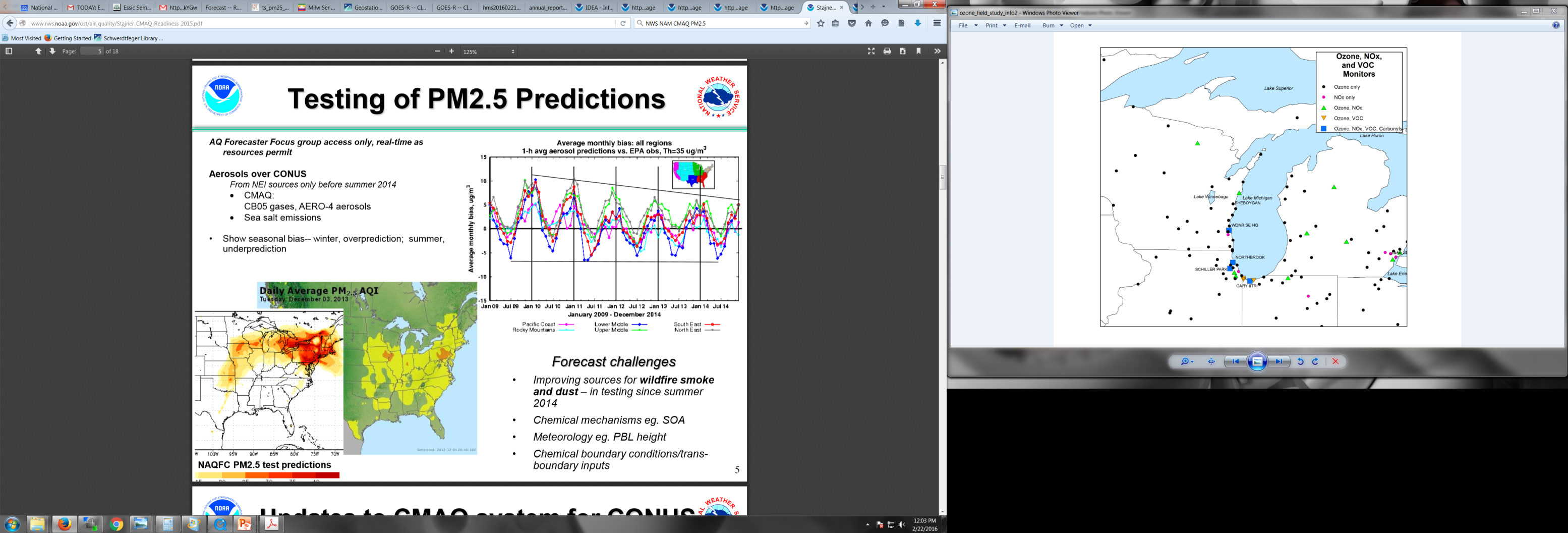 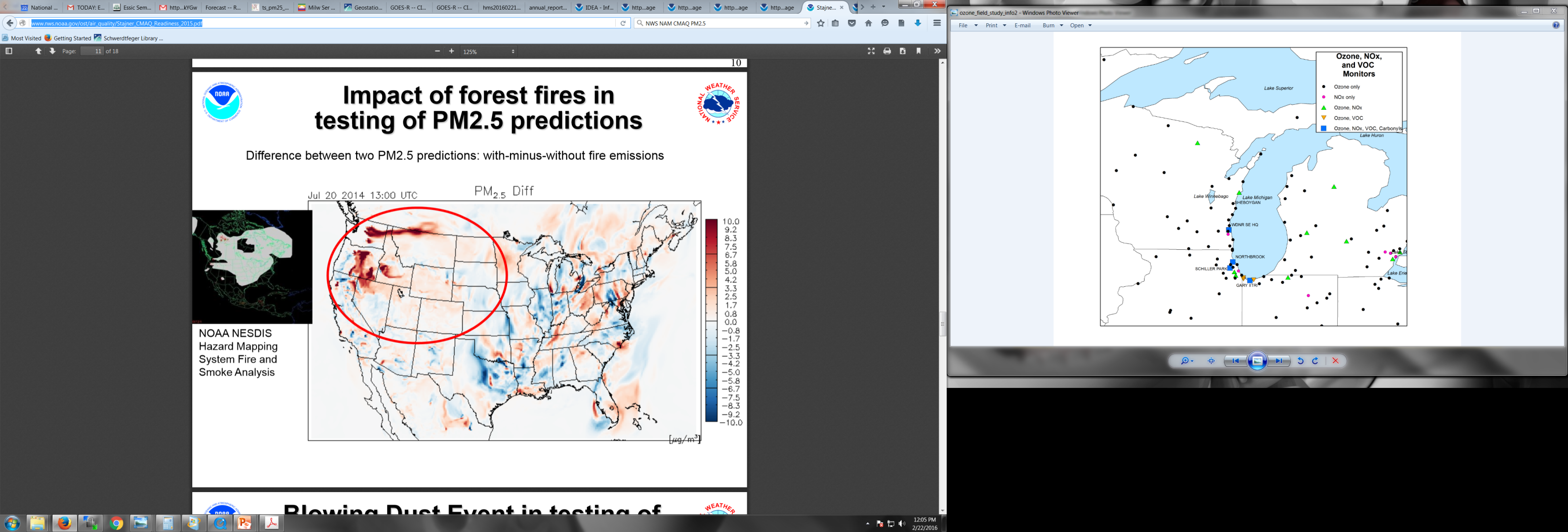 http://www.nws.noaa.gov/ost/air_quality/Stajner_CMAQ_Readiness_2015.pdf
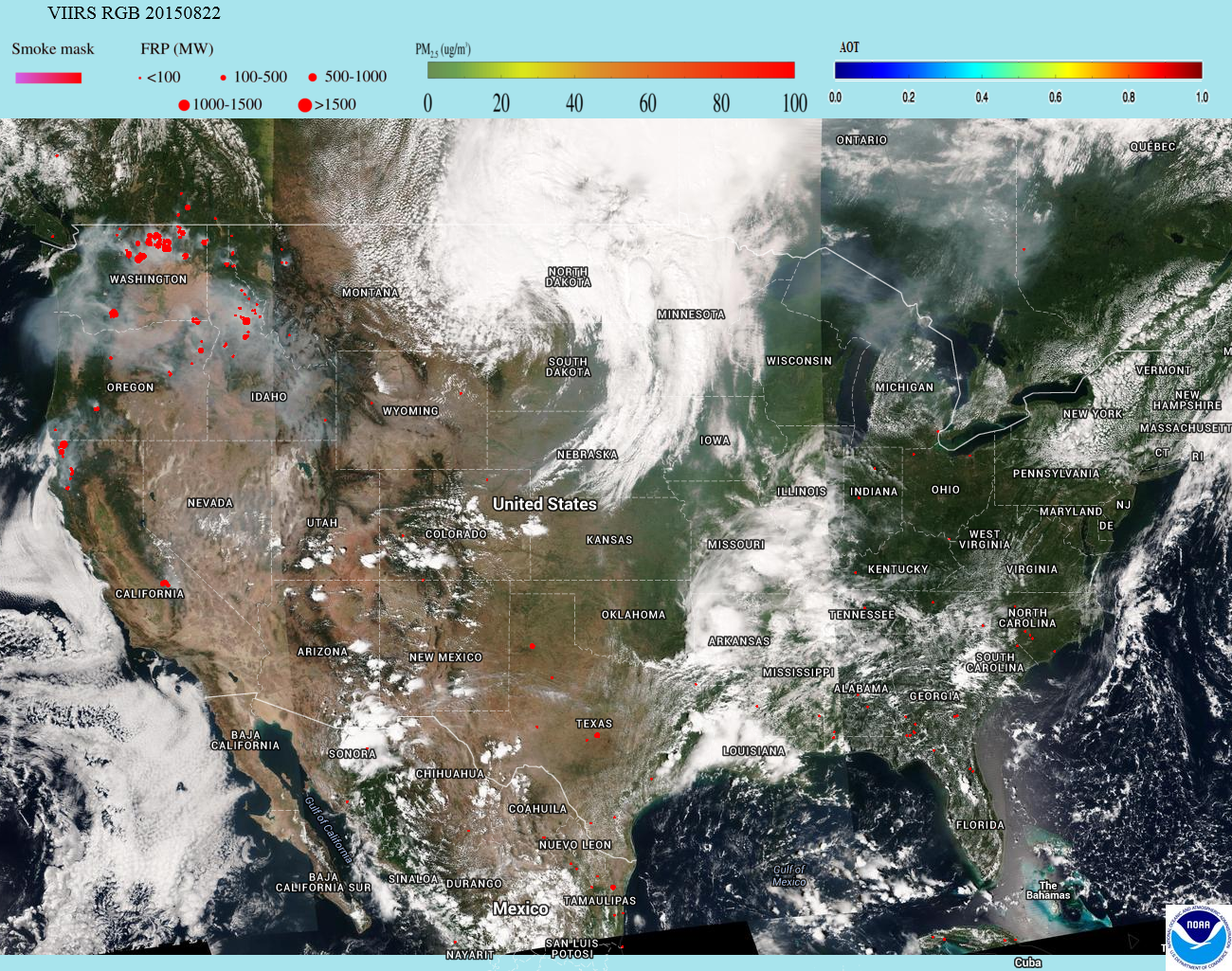 VIIRS True Color Image with Fire Radiative Power (FRP)
http://www.star.nesdis.noaa.gov/smcd/spb/aq/expr/expr2/
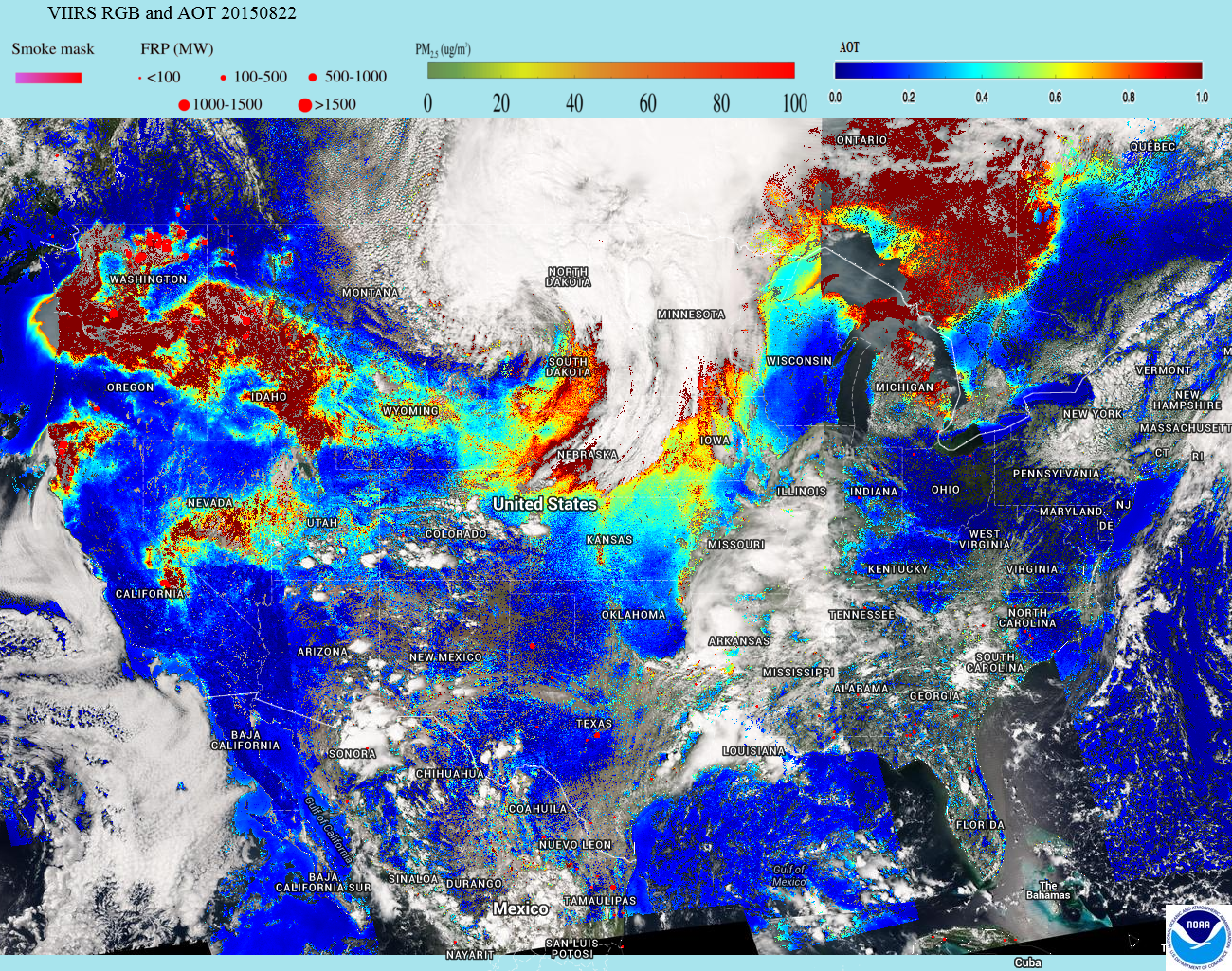 VIIRS Aerosol Optical Thickness (AOT) with FRP
http://www.star.nesdis.noaa.gov/smcd/spb/aq/expr/expr2/
HRRR-Smoke surface PM2.5
22Z August 22, 2015
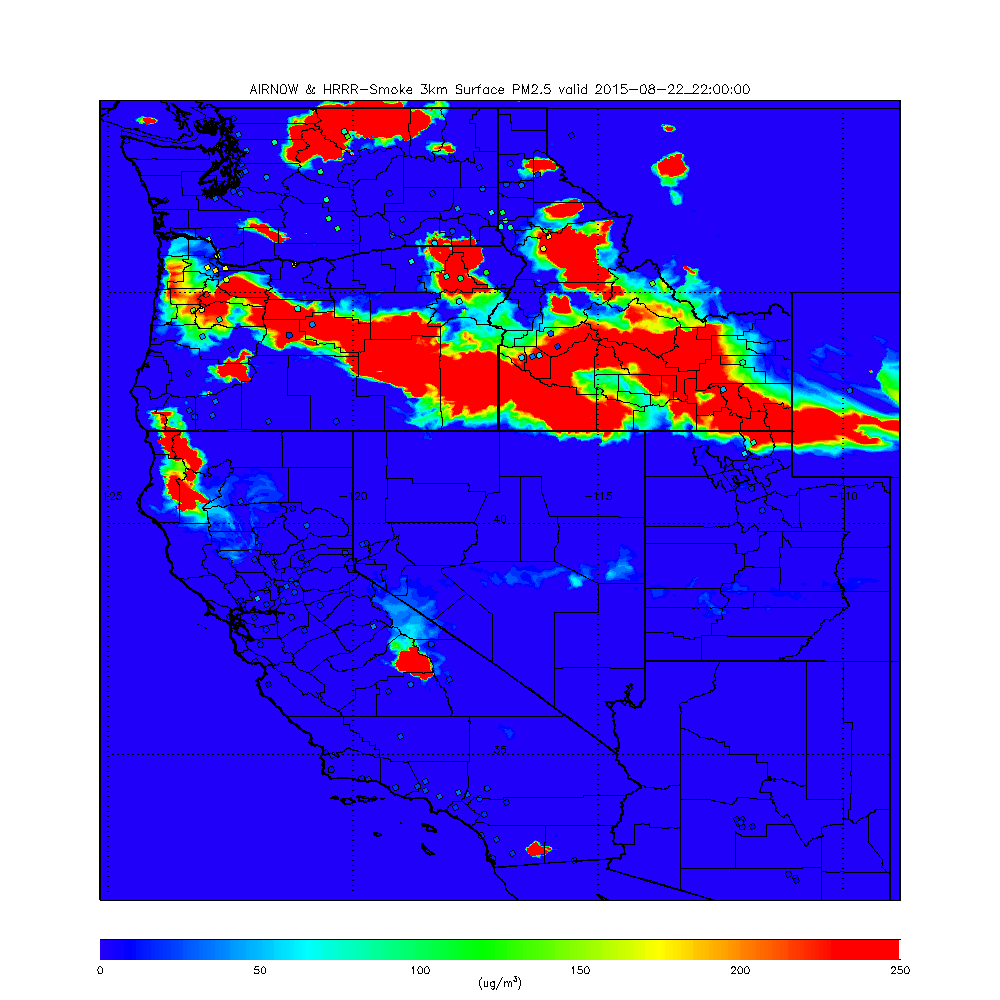 Downwind smoke plume overestimated due to neglect of deposition processes
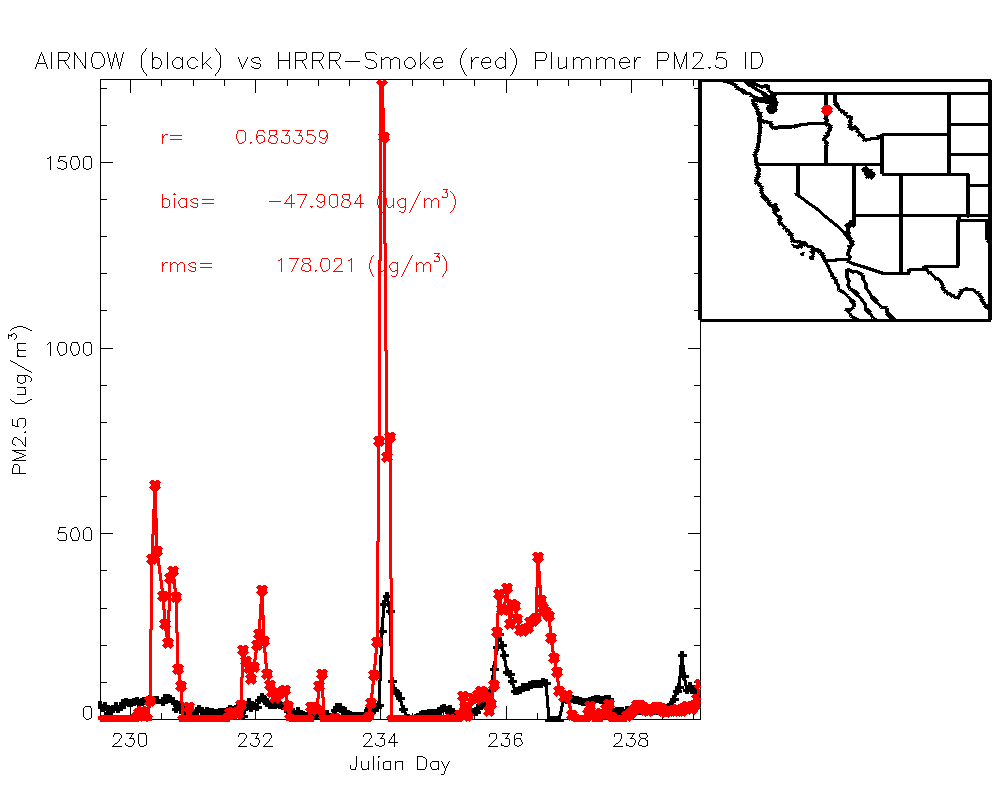 Bias=AIRNow - Model
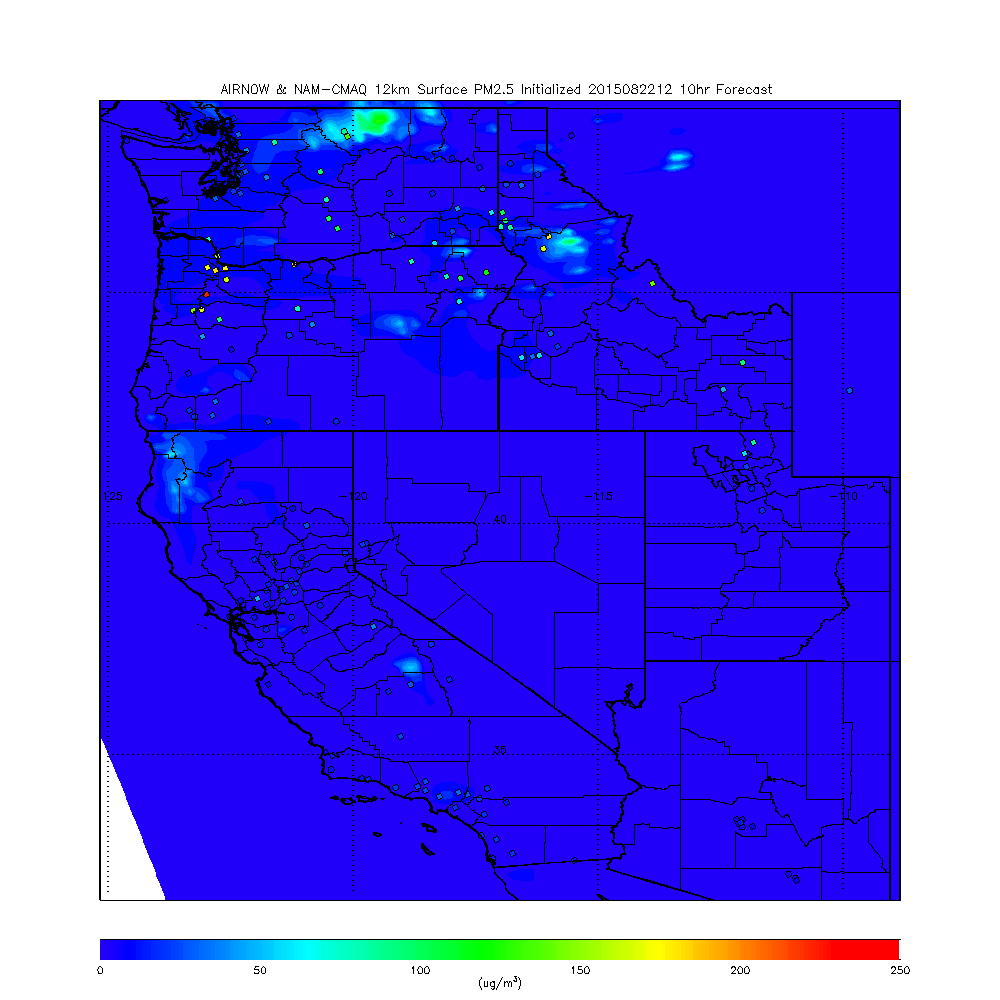 NAM-CMAQ surface PM2.5
22Z August 22, 2015
Wildfire emissions are underestimated in current operational NAM-CMAQ
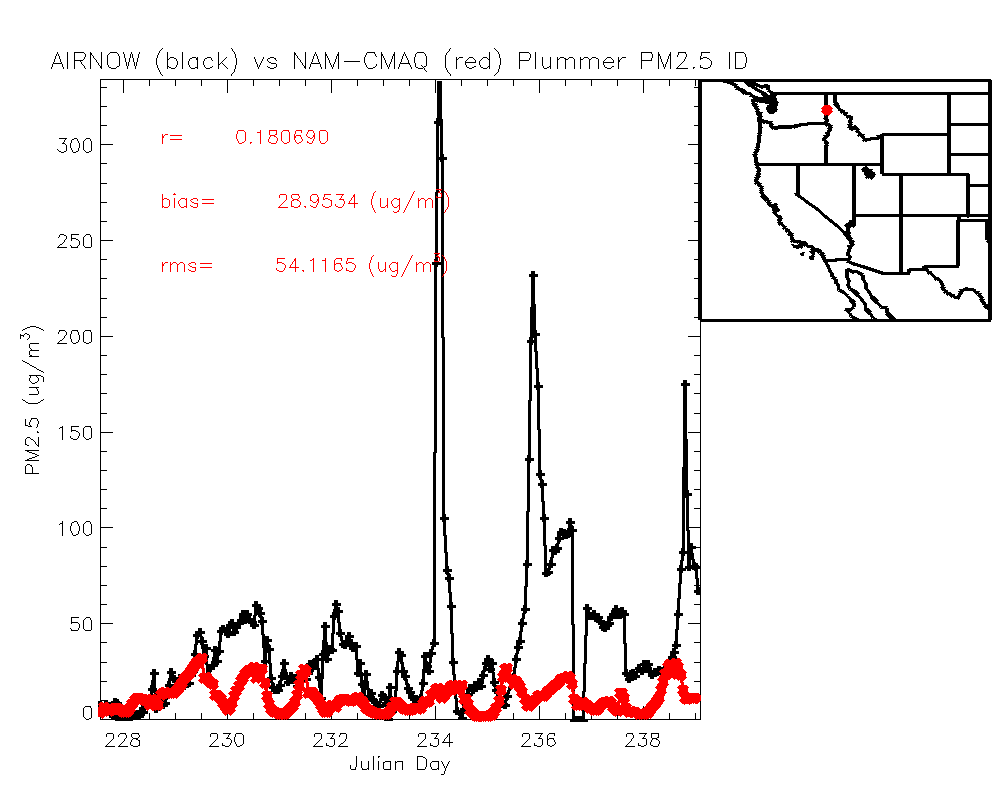 Bias=AIRNow - Model
Statistical Analysis

Scatter Plots 
Idaho, Oregon, Washington and California
Model vs Observed (AIRNow) Surface PM2.5
Correlation, bias, rms error


Contingency Tables
PM2.5 Air Quality Index (AQI) 
Unhealthy, Unhealthy for Sensitive Groups, and Moderate Categories
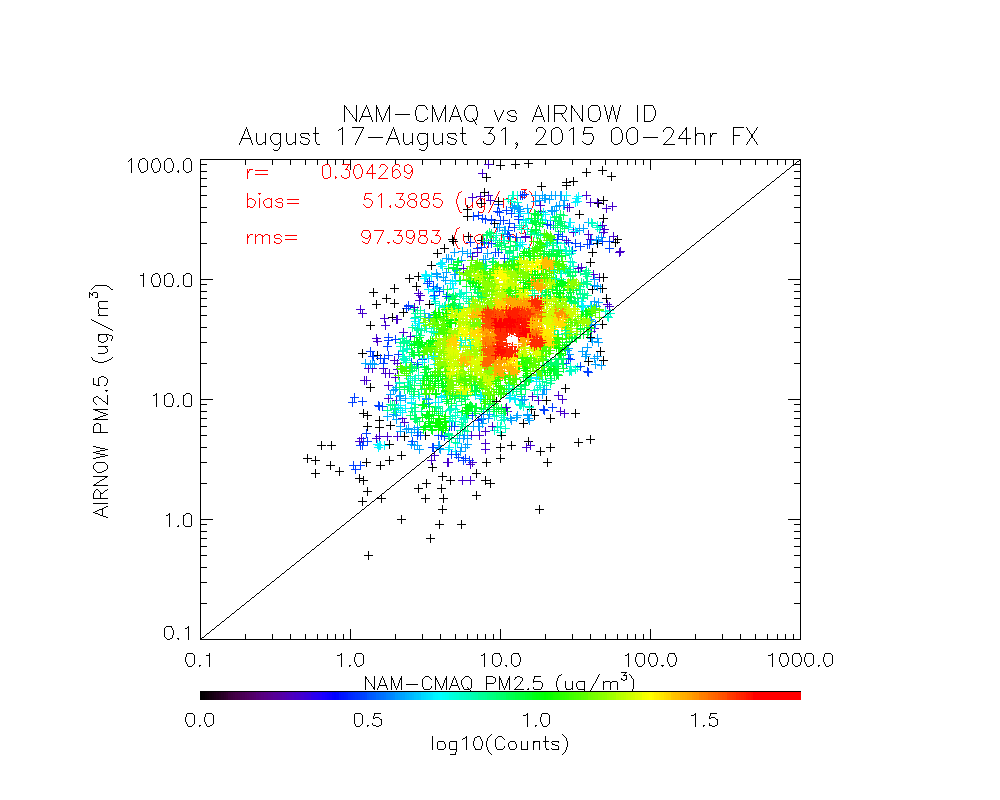 NAM-CMAQ and HRRR-Smoke vs AIRNow - Idaho
True
Positive
False
Positive
unhealthy 
      0.00000      0.00000      25.7754      74.2246                sensitive 
      1.70714     0.288531      46.2130      51.7913               moderate 
      29.1416      1.15412      55.2777      14.4746
unhealthy
True Negative
False Negative
25.7754
74.2246
sensitive
47.9202
52.0798
moderate
NAM-CMAQ
84.3712
15.6288
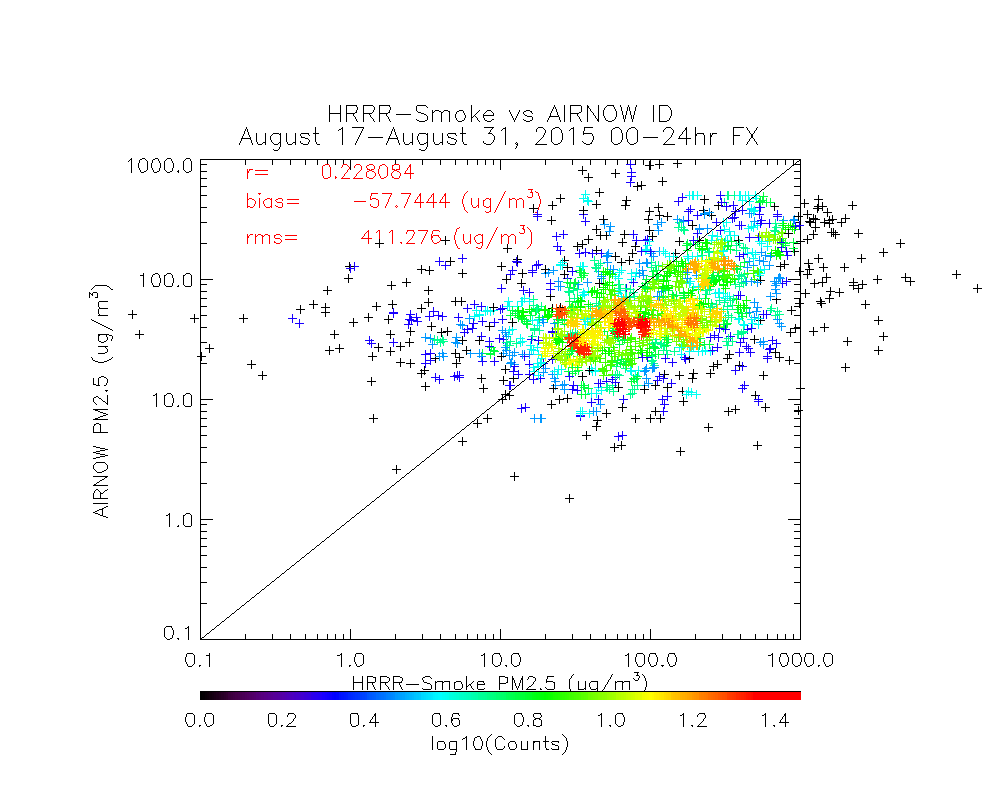 AIRNow
unhealthy      16.7553      17.6158      10.0734      55.5556               sensitive      29.7140      13.0094      19.7671      37.5095               moderate      50.7213      2.58162      33.9408      12.7563
25% of AIRNow unhealthy
0% of NAM-CMAQ 
17% of HRRR-Smoke

48% of AIRNow unhealthy   for sensitive groups
2% of NAM-CMAQ 
30% of HRRR-Smoke

HRRR-Smoke shows more False Positives and less False Negatives than NAM-CMAQ
HRRR-Smoke
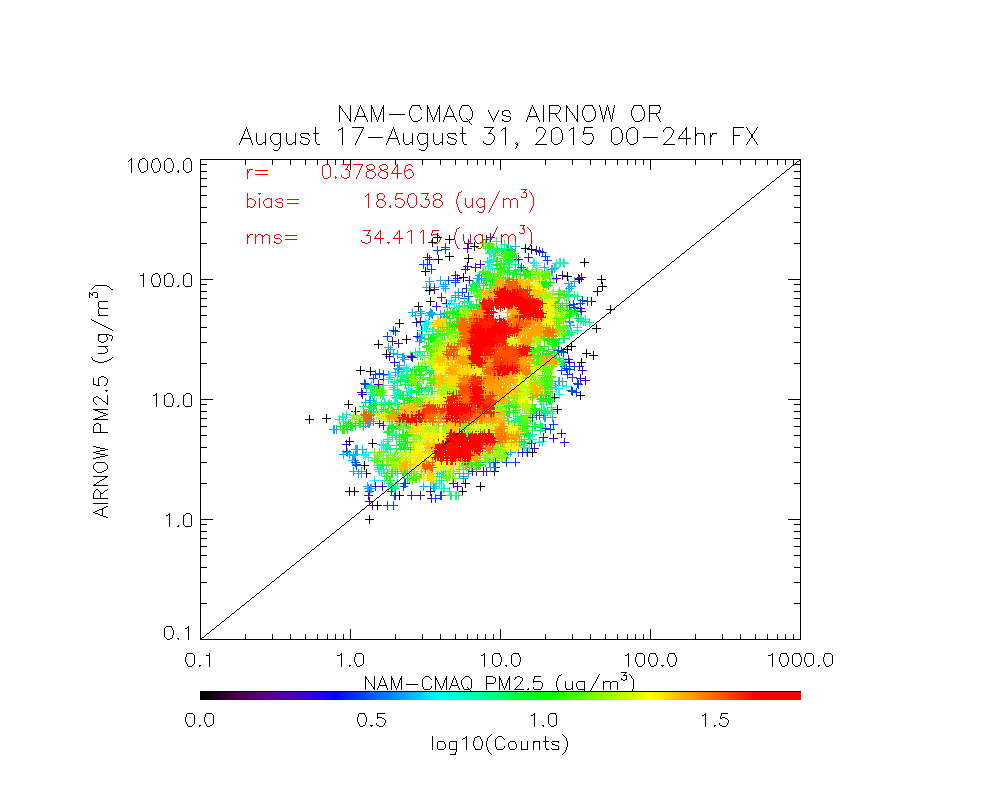 NAM-CMAQ and HRRR-Smoke vs AIRNow - Oregon
True
Positive
False
Positive
unhealthy 
      0.00000      0.00000      10.3864      89.6136                 sensitive 
      0.0782105    0.031284      23.5570      76.3335                moderate 
      11.3718      2.61223      39.0114      47.0358
unhealthy
True Negative
False Negative
10.3864
89.6136
sensitive
23.6352
76.3648
moderate
50.3519
NAM-CMAQ
49.6481
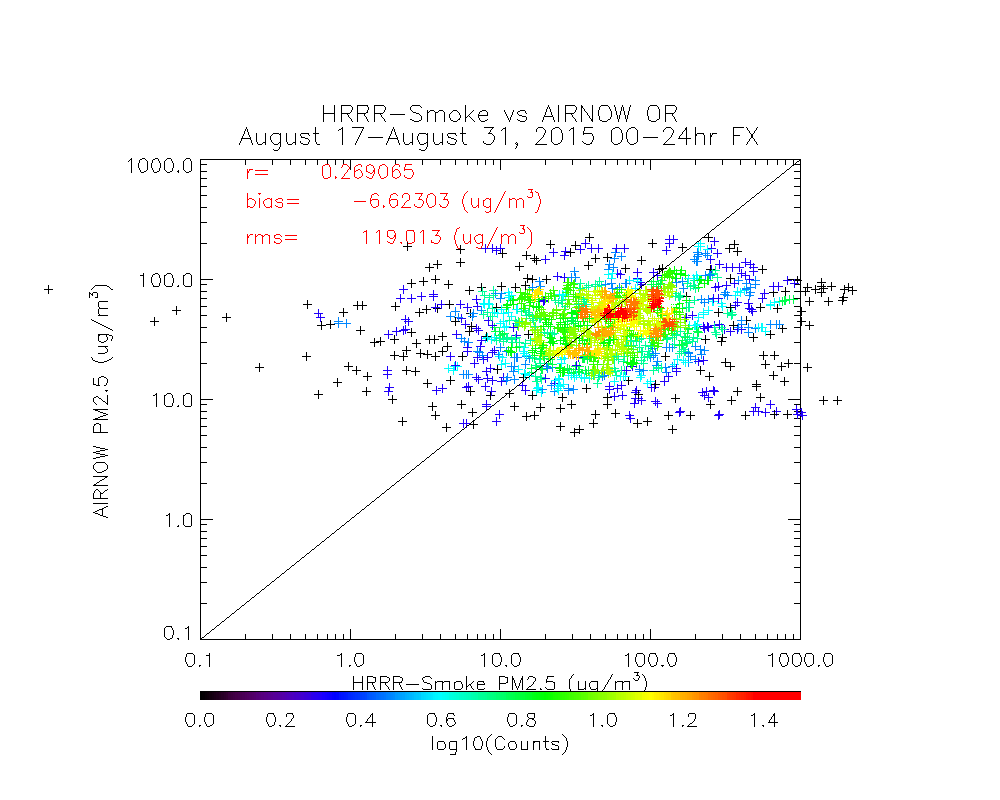 AIRNow
unhealthy      4.31120      8.82061      6.60720      80.2610               sensitive      11.5791      7.23489      13.1814      68.0046              moderate      24.6779      1.65180      26.7592      46.9111
10% of AIRNow unhealthy
0% of NAM-CMAQ 
4% of HRRR-Smoke

23% of AIRNow unhealthy   for sensitive groups
0% of NAM-CMAQ 
12% of HRRR-Smoke

HRRR-Smoke shows more False Positives and less False Negatives than NAM-CMAQ
HRRR-Smoke
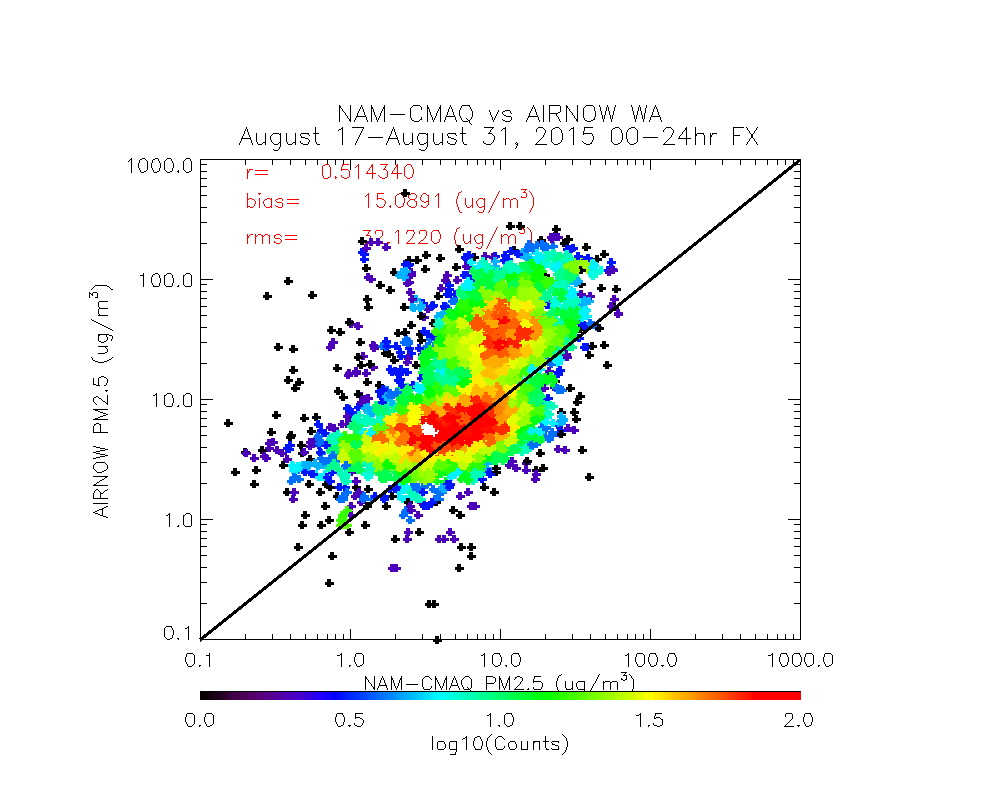 NAM-CMAQ and HRRR-Smoke vs AIRNow - Washington
True
Positive
False
Positive
unhealthy 
      0.00000      0.00000      8.20973      91.7903                sensitive      0.344947    0.0459929      18.3282      81.2809               moderate 
      10.2909      2.15017      28.7570      58.8019
unhealthy
True Negative
False Negative
8.19936
91.8006
sensitive
18.6495
81.3505
moderate
NAM-CMAQ
38.9986
61.0014
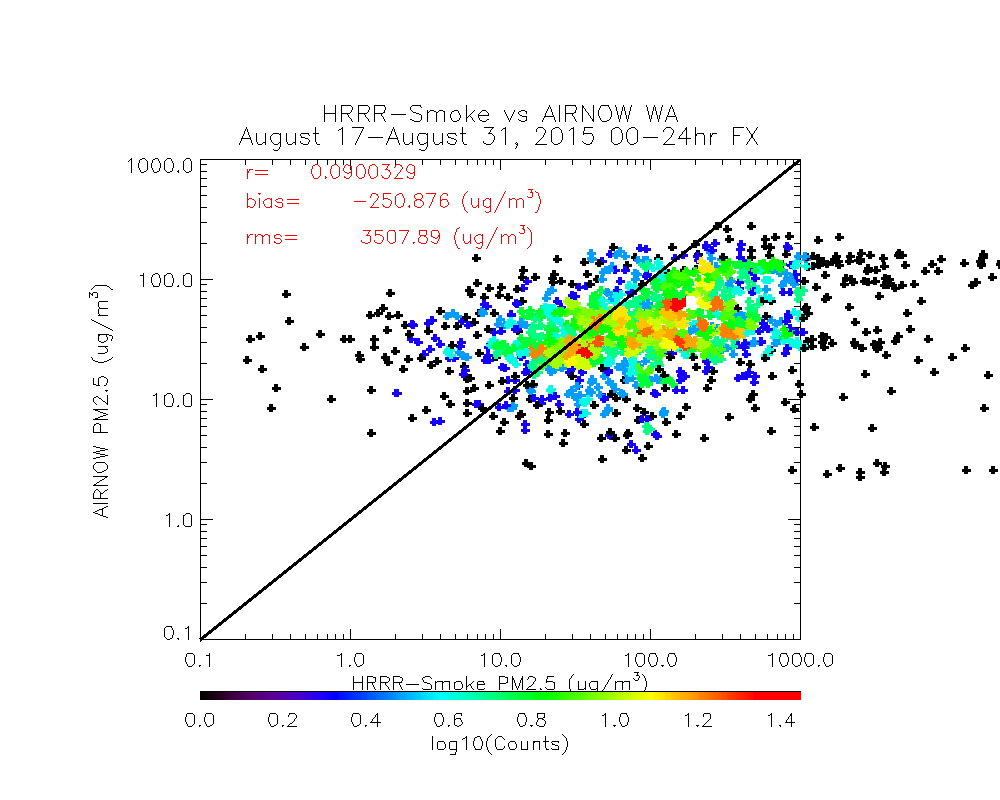 AIRNow
unhealthy 
      5.35563      9.82673      3.21095      81.6067              sensitive      10.4447      7.50030      8.19096      73.8641             moderate 
      20.4895      1.89022      18.5751      59.0452
8% of AIRNow unhealthy
0% of NAM-CMAQ 
5% of HRRR-Smoke

19% of AIRNow unhealthy   for sensitive groups
0% of NAM-CMAQ 
10% of HRRR-Smoke

HRRR-Smoke shows more False Positives and less False Negatives than NAM-CMAQ
HRRR-Smoke
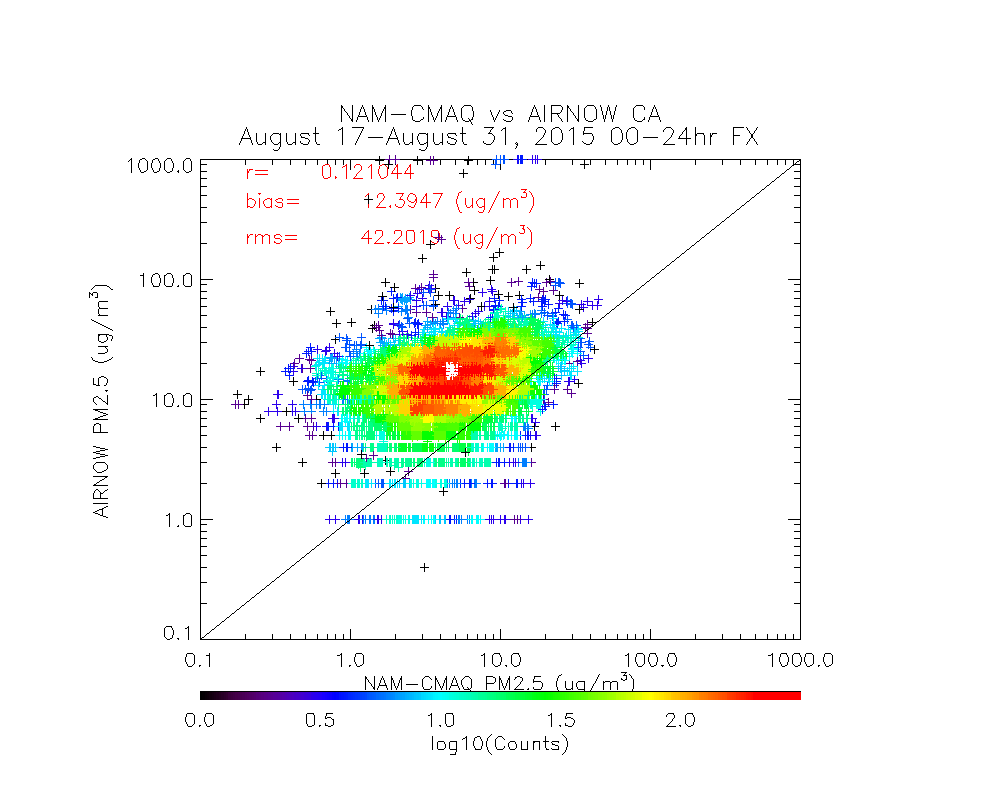 NAM-CMAQ and HRRR-Smoke vs AIRNow - California
True
Positive
False
Positive
unhealthy      0.00000      0.00000     0.836265      99.1637                sensitive    0.0265481   0.0066370      2.79419      97.1726                moderate      4.01540     0.862813      48.1914      46.9370
unhealthy
True Negative
False Negative
0.836265
99.1637
sensitive
2.82073
97.1793
moderate
NAM-CMAQ
52.2002
47.7998
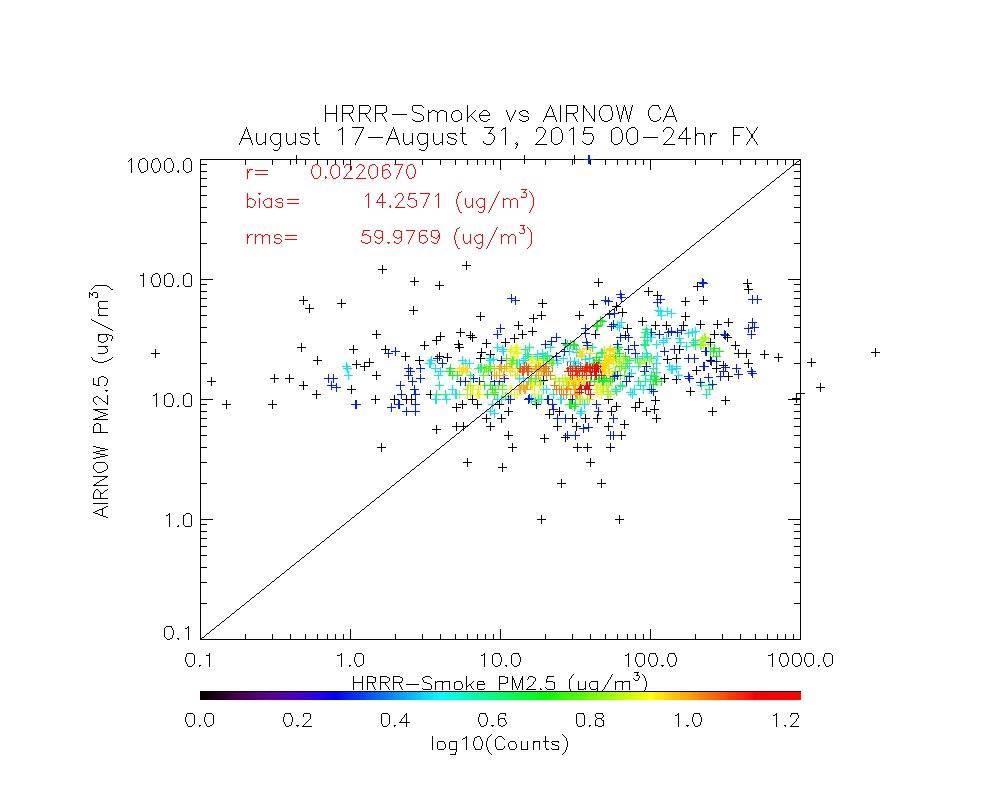 AIRNow
unhealthy    0.0772092      1.30554     0.779111      97.8381                  sensitive     0.343932      1.97235      2.42156      95.2622                 moderate      2.80059      1.41082      48.9015      46.8871
Note: Majority of HRRR-Smoke < 55ppbv CO background and set to 0.0mg/m3 (does not capture CA anthropogenic aerosol)
HRRR-Smoke
Case Study Summary

Comparisons with AIRNow measurements during August 17-31, 2015 in regions of significant wild fire activity (ID, WA, OR, and CA) show that:

NAM-CMAQ generally shows better correlation, lower bias, and lower rms error than HRRR-Smoke predictions over the Western US during this period

HRRR-Smoke does a better job of predicting the frequency of “unhealthy” and “unhealthy for sensitive groups” PM2.5 categories (reduced false negatives, increased true positives) for ID, WA, and OR

However, HRRR-Smoke has an increased frequency of  False Positives for both “unhealthy” and “unhealthy for sensitive groups” categories

HRRR-Smoke results assume a fixed relationship between PM2.5 and CO based on NOAA SENEX fire sampling
Current ESRL HRRR-Smoke development(in collaboration with CPTEC, Brazil)
HRRR-Smoke model is being updated to include 4 aerosol species: smoke tracer, primary PM2.5, and two additional aerosol species for microphysics scheme to simulate indirect feedback. The updated HRRR-Smoke is being tested for August 15-31, 2015.
NESDIS (I.Csiszar) provided VIIRS Fire Radiative Power (FRP) data in ASCII format for August 15-31, 2015 time period. Also available in real time.
Work is ongoing to modify the plume rise calculations in WRF-Chem to be able to use the new VIIRS FRP data sets. 
The new HRRR-Smoke will be run in real time during 2016 fire season including grib2 data sets for display in AWIPS-II or RealEarth (https://realearth.ssec.wisc.edu)
Ravan Ahmadov, Georg Grell (NOAA/ESRL/GSD), 
 Ivan Csiszar (NOAA/NESDIS)

Collaborators: Brad Pierce (NESDIS/STAR), Saulo Freitas and Gabriel Pereira (CPTEC, Brazil), Steven Peckham (US Army, CRREL)

ravan.ahmadov@noaa.gov
VIIRS FRP data for August 15-31, 2015
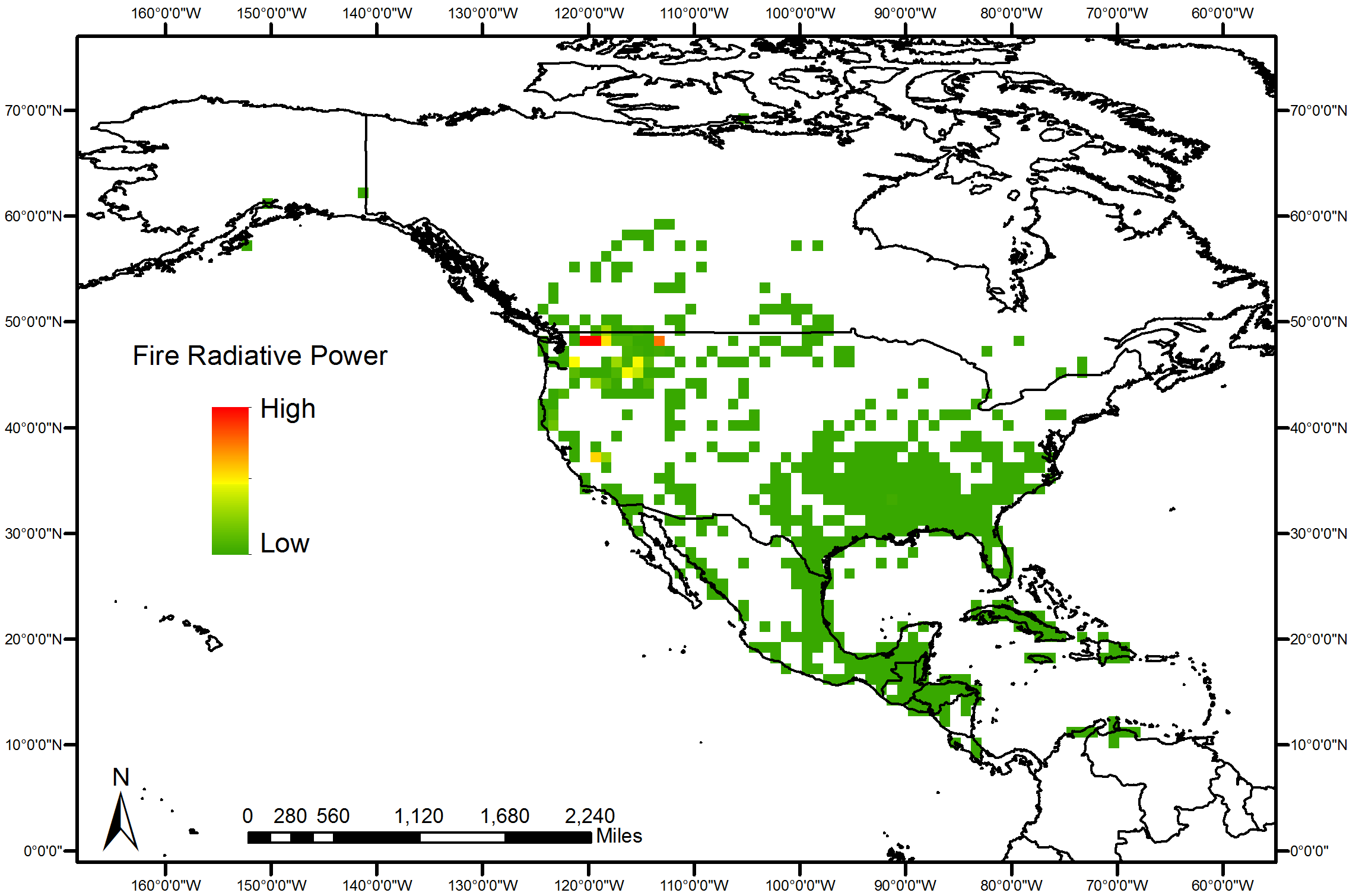 Flaming Fire Size coefficients based on Fire Radiative Power (FRP) for 5
vegetation types (Forest, grassland, agriculture, savannah and scrubland)
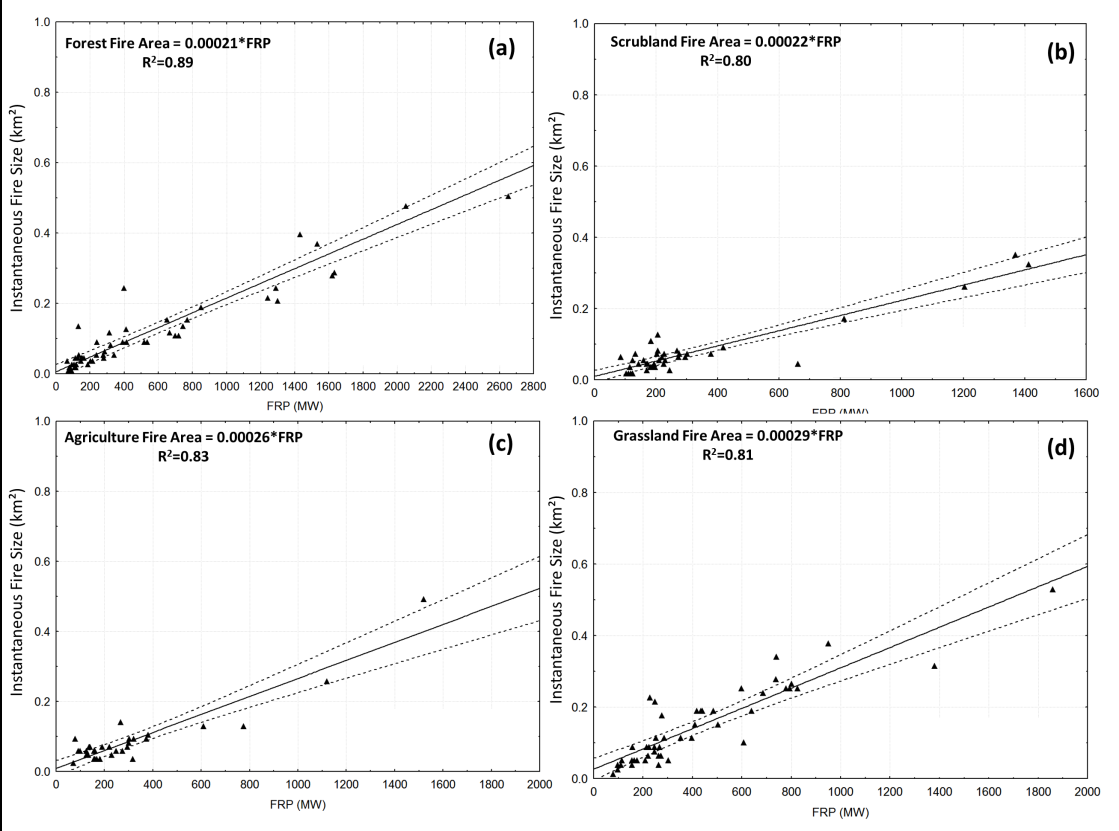 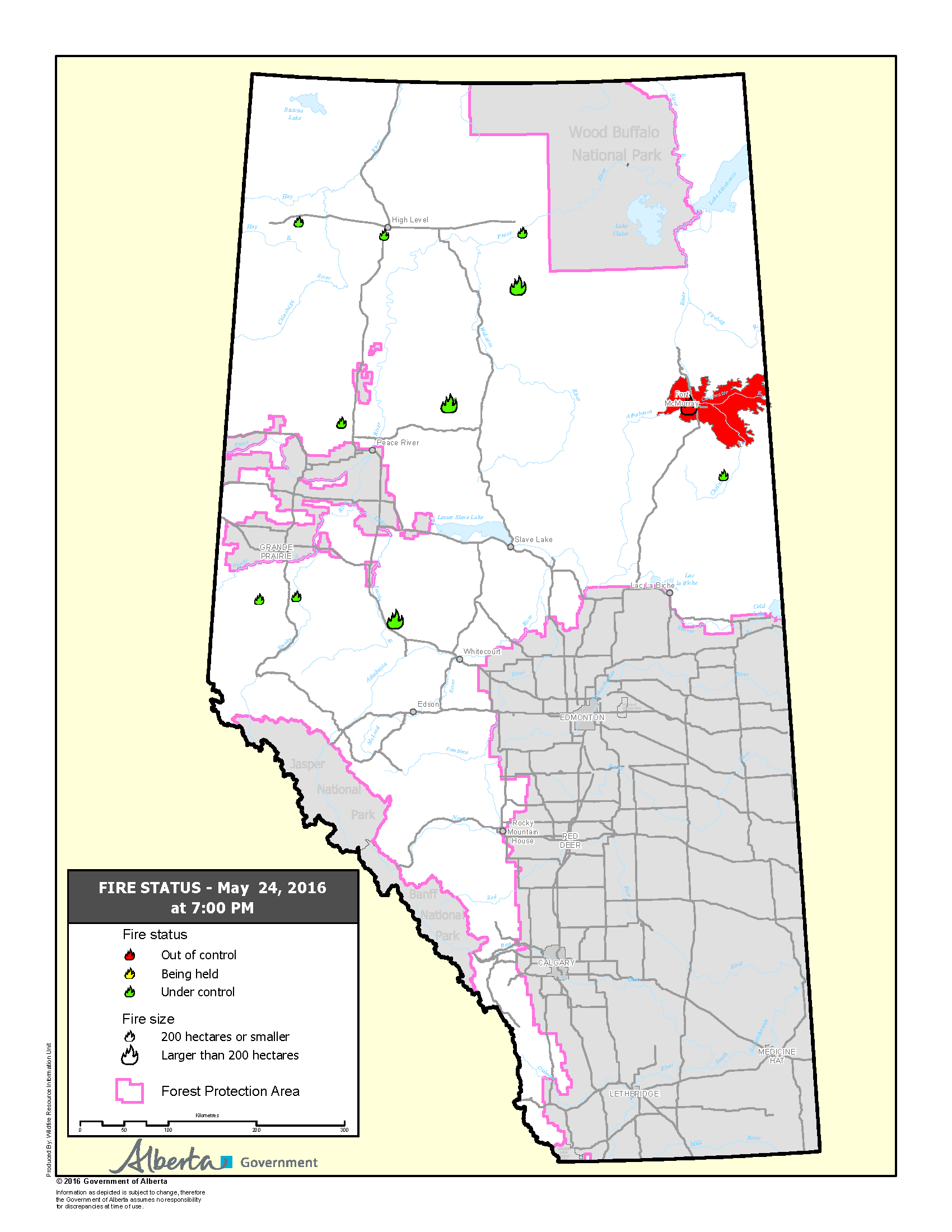 High Resolution Trajectory-Based Smoke Forecasts of the Fort McMurray Wildfire
(May 1, 2016) –  9:57 p.m., Mayor Blake has declared a State of Local Emergency in Fort McMurray localized to Gregoire.

(May 4, 2016) –Mandatory evacuation of Anzac, Gregoire Lake Estates and Fort McMurray First Nation.  

(May 8, 2016) – Airspace below 3000 ft. above ground level (AGL) is closed over a five nautical mile buffer around the active fire zone.

(May 16, 2016) The evacuation zone has increased north of the city of Fort McMurray. 

(May 18, 2016) A voluntary, phased re-entry for the safe return of Fort McMurray residents will begin June 1 if future wildfire conditions do not delay restoration efforts.
http://wildfire.alberta.ca/wildfire-maps/default.aspx
High Resolution Trajectory-Based Smoke Forecasts
Goal: Provide low latency, web-based, high resolution forecasts of smoke dispersion for use by NWS Incident Meteorologists (IMET) to support on-site decision support services for fire incident management teams. 

Project utilizes VIIRS AOD retrievals to initialize trajectory-based, high spatial resolution smoke dispersion forecasts. 

Project is an extension of Infusion of satellite Data into Environmental Applications-International (IDEA-I) trajectory based aerosol forecast capabilities and will be tested and released within CSPP prior to transition to Operations at NESDIS.
[Speaker Notes: Robyn Heffernan
Chair, Fire Environment Committee
National Wildfire Coordinating Group (NWCG)]
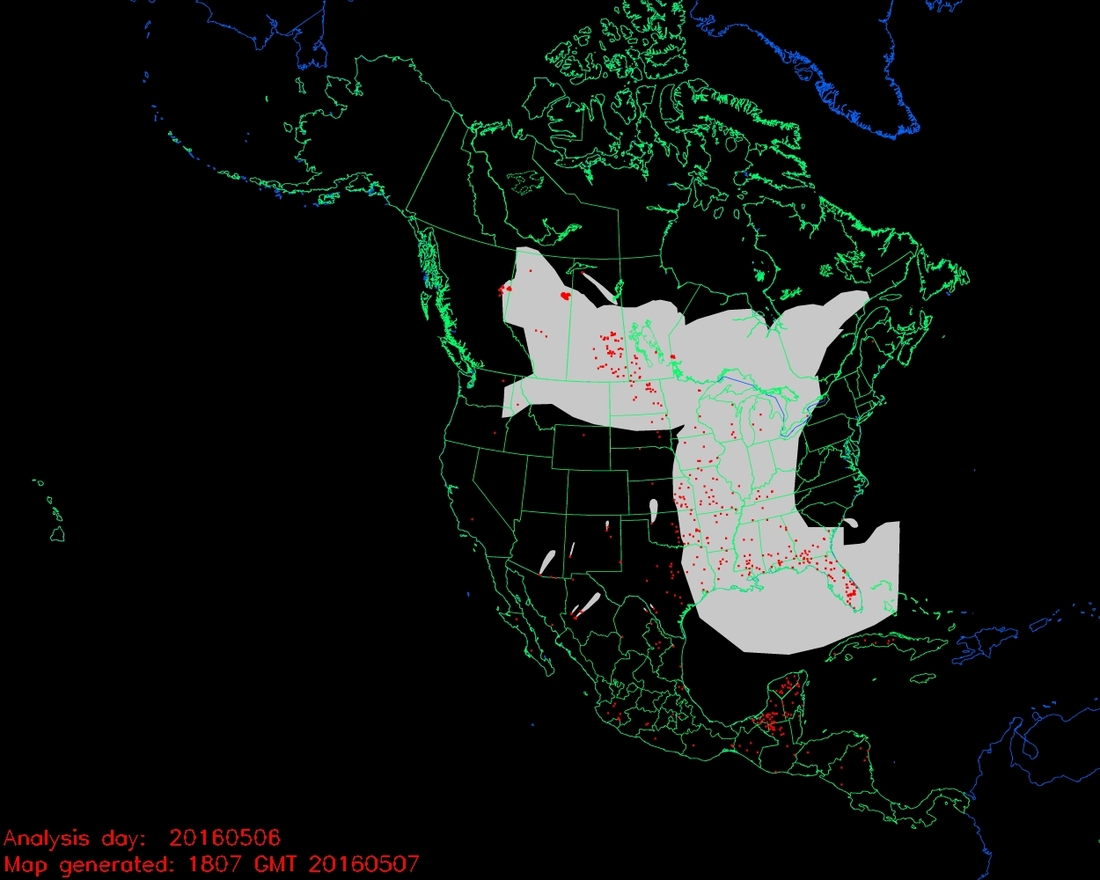 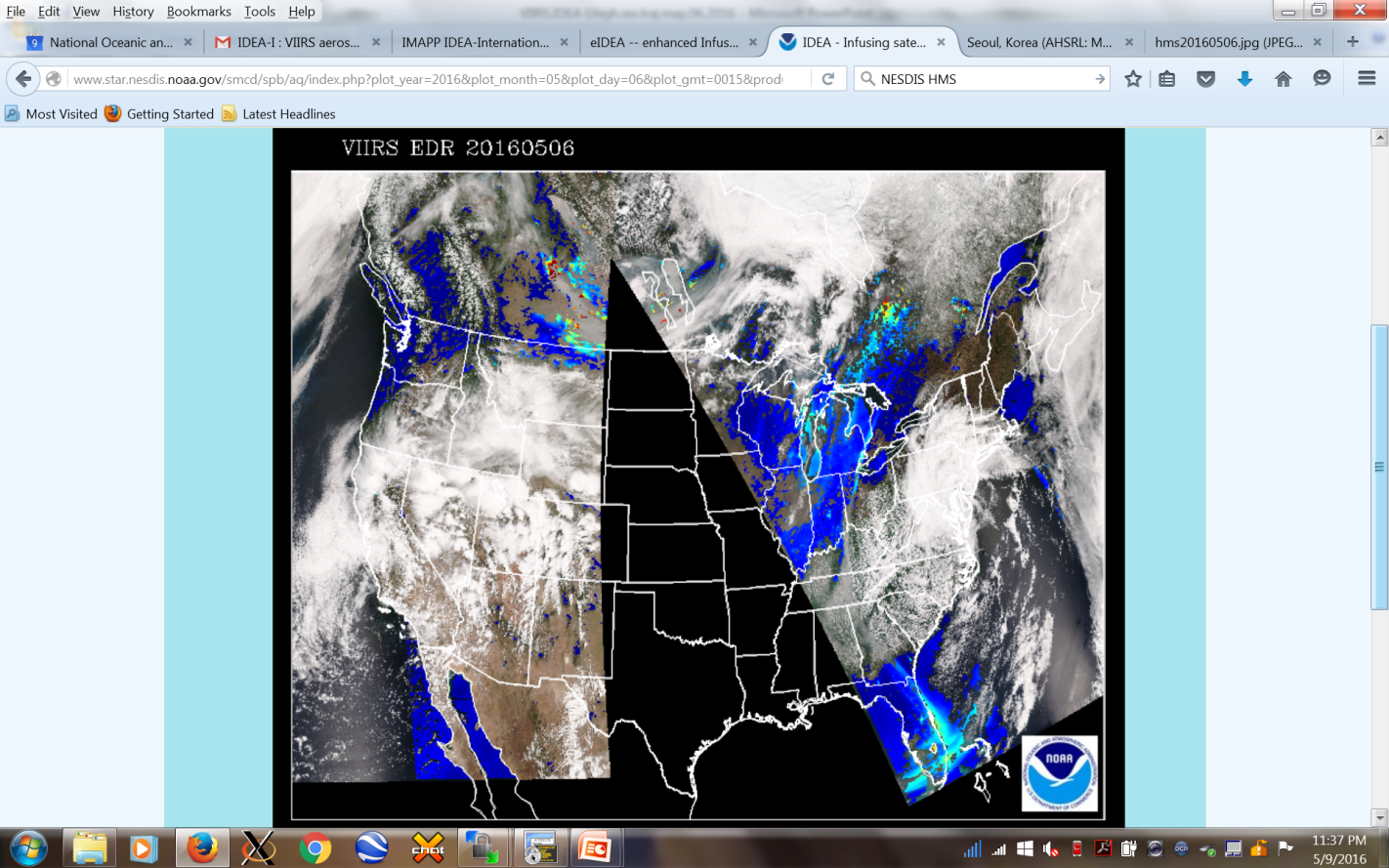 Canadian Wildfires 
May 06, 2016
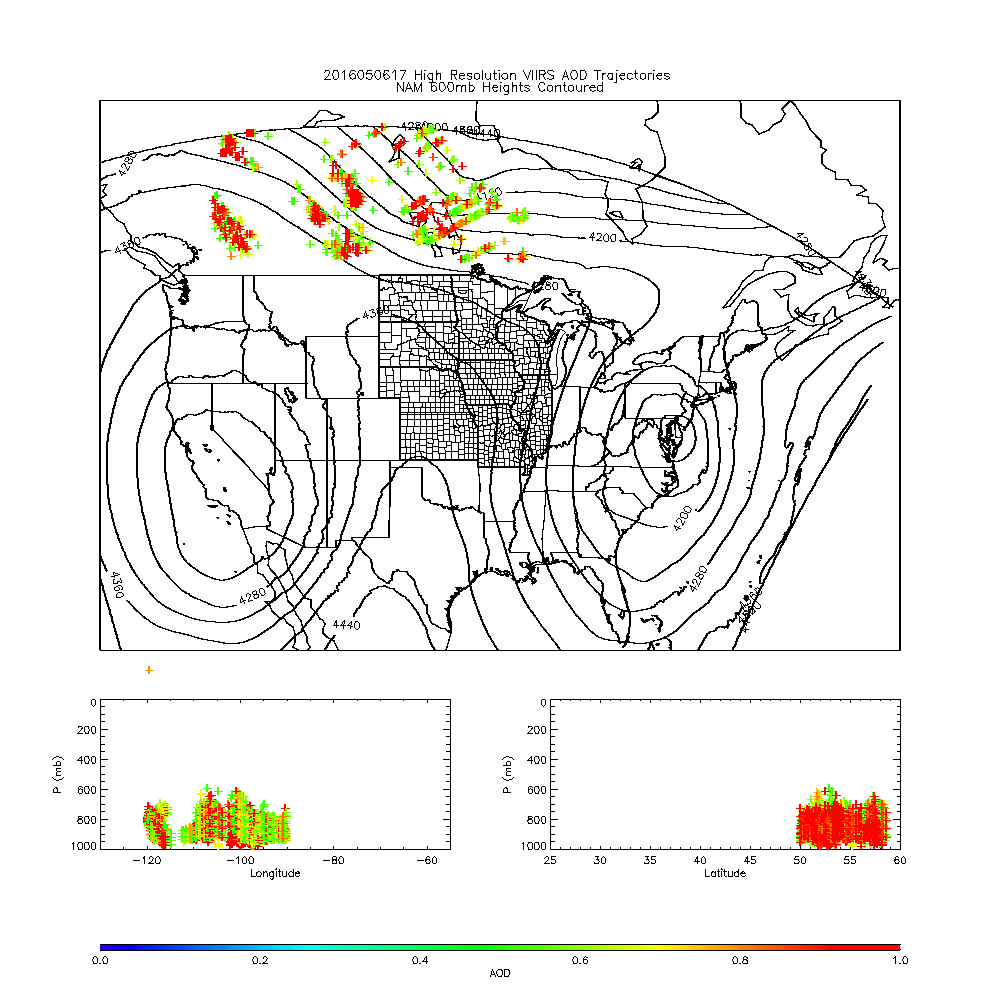 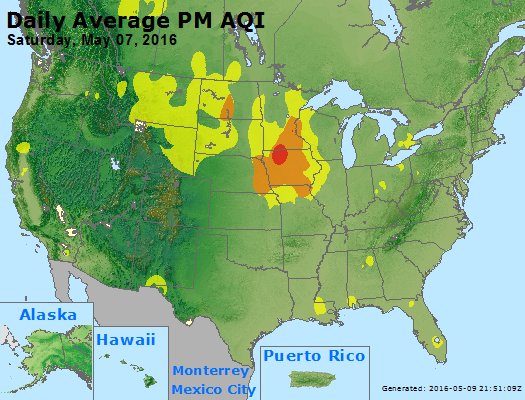 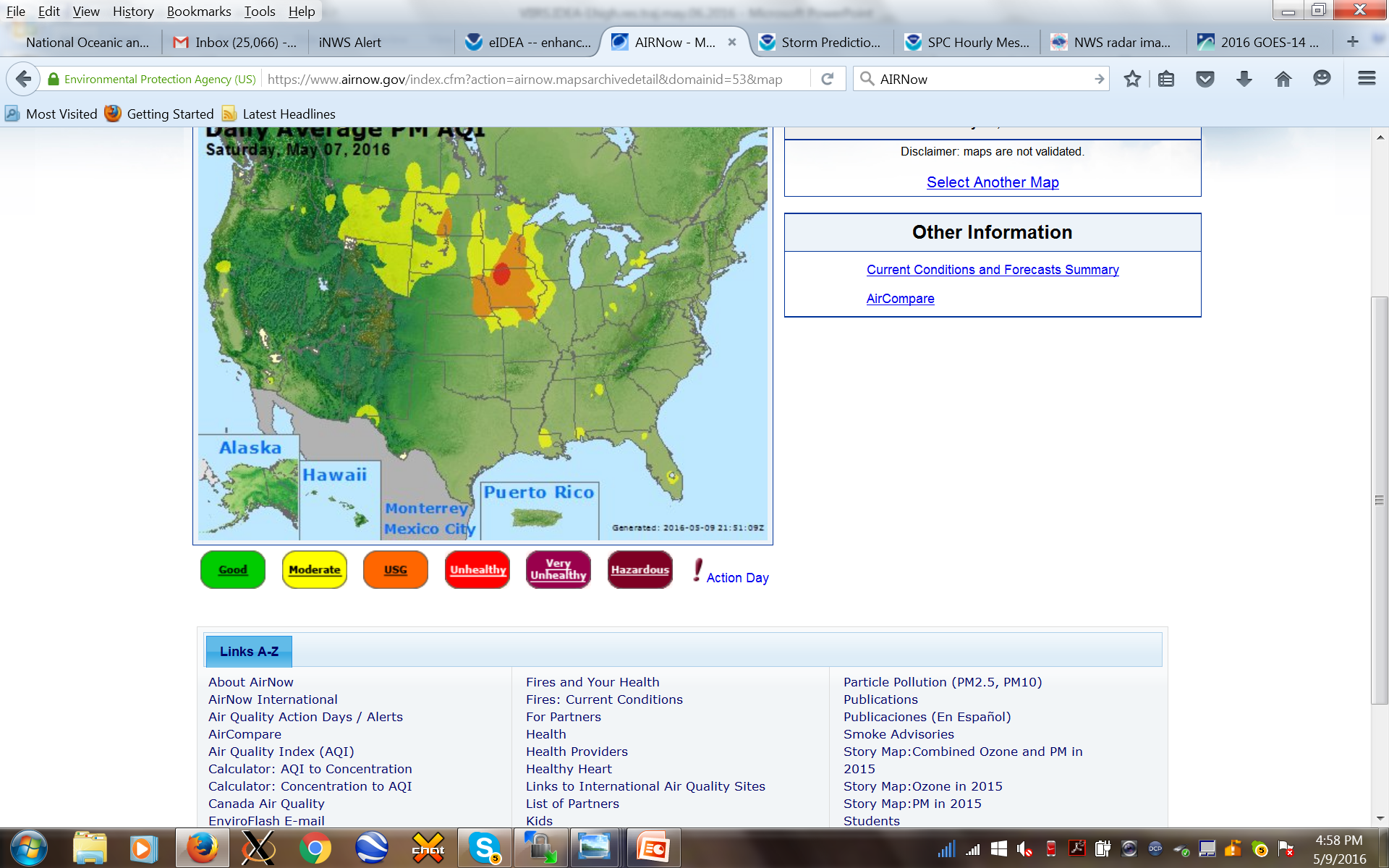 https://www.airnow.gov/
New GOES-R Research Theme: 
High Impact Weather-Fires1
Support NWS Incident Meteorologists (IMET)
Develop fire clustering algorithms to track behavior (movement, intensity)
Use ABI Fire Detection and GLM Lighting detection to develop probabilistic lightning wildfire ignition source 

Support NWS aerosol (smoke) data assimilation
HRRR-Smoke GSI data assimilation using GOES-R AOD and FRP 
Demonstration/Verification during 2018 NOAA FIREX field campaign

Support NWS Fire Behavior Forecasting
Validate HRRR lightning forecasts with GLM lighting detection 
Test WRF-Fire/ABI FRP atmos-fire interaction within HRRR-Smoke (validate with ABI fire cluster observations) 
Incorporate probabilistic lighting ignition source into WRF-Fire
1Leverages the established collaboration between NESDIS/STAR and OAR/ESRL
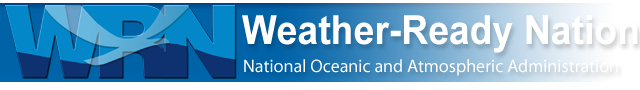 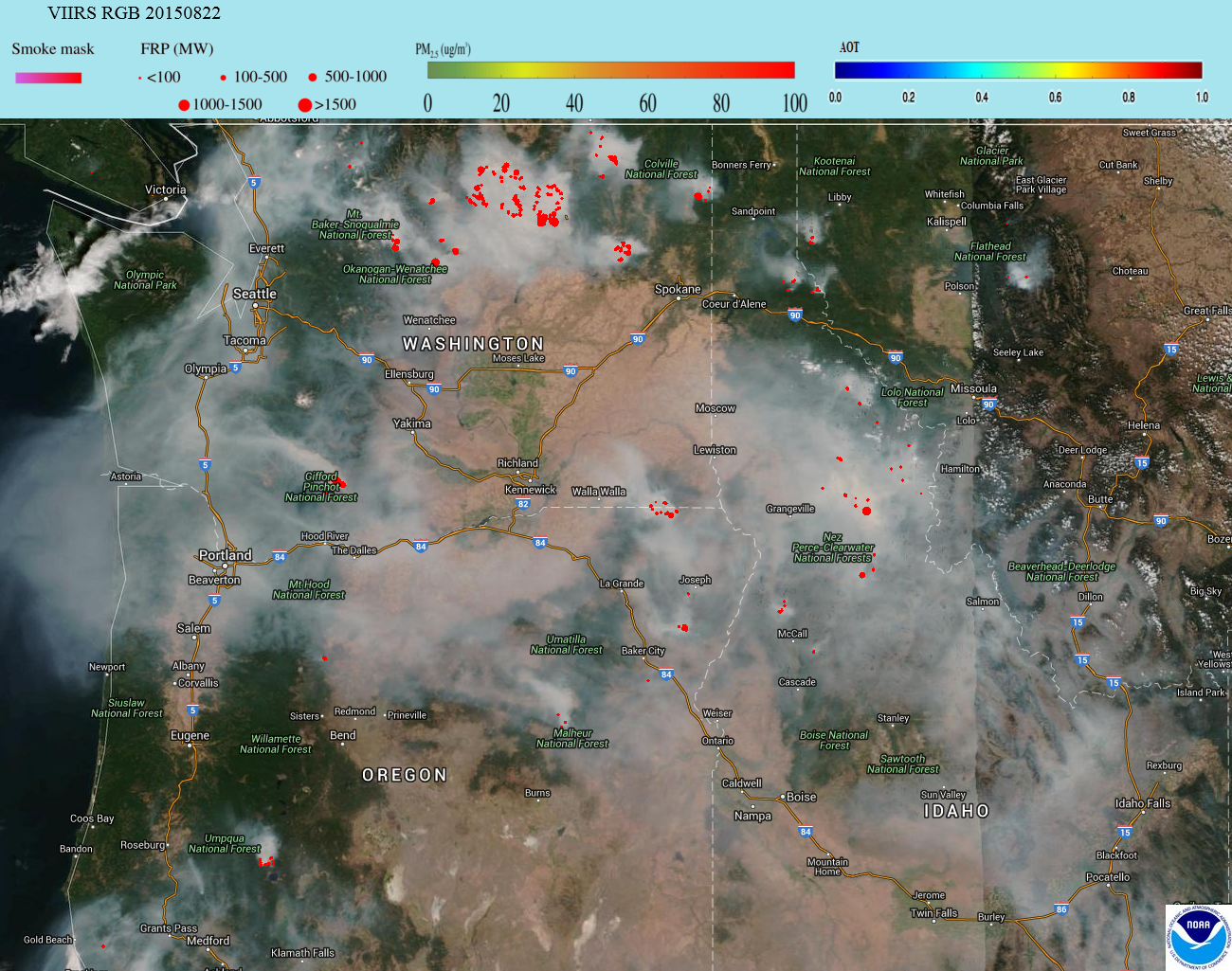 What is NOAA doing to build a Weather-Ready Nation?

NOAA’s National Weather Service is transforming its operations to help America respond. 

NOAA’s Office of Oceanic and Atmospheric Research and National Environmental Satellite, Data, and Information Service are moving new science and technology into National Weather Service operations that will improve forecasts and ultimately increase weather-readiness.